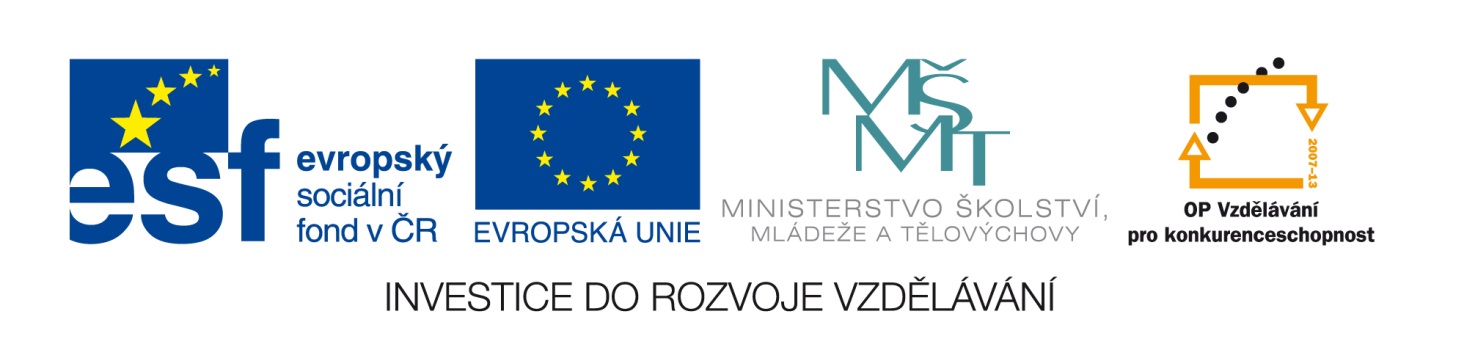 ZŠ a MŠ Brno, Křenová 21
CZ.1.07/1.4.00/21.3691, Dobrá šance pro děti
Vzdělávací oblast: Umění a kultura
Předmět: Hudební výchova
Název: Muzikál
Označení: VY_32_Inovace_ Li24
Autor: Mgr. Zdeněk Lichtneger
Ověřeno (datum, třída, vyučující): 12. 6. 2014, 7. A, Mgr. Zdeněk Lichtneger
Stručná anotace: Určeno žákům 7. ročníku. Seznámení se s historií muzikálu. Nejznámější světové a české muzikály. Nejvýznamnější autoři, skladatelé. Ukázky z muzikálů.
Tento materiál byl vytvořen v rámci projektu
Inovace ve vzdělávání na naší škole
V rámci OP Vzdělávání pro konkurenceschopnost
muzikál
Muzikál je v dnešní době velmi populární.

Kloubí se zde divadlo, tanec, zpěv a hudba.

Zpravidla v něm dominuje láska…
muzikál
Muzikál vznikl v uměleckém prostředí newyorské Broadwaye [brodveje] – čtvrť zasvěcená divadlu.
Navazoval na lidové kabaretní divadlo, hudební revue, částečně i na operu.
Muzikál je divadelní hra, ve které hraje velkou roli moderní populární hudba.
Písničky posouvají a komentují děj.
Součástí jsou časté taneční scény.
Své místo má i činohra.
Celá hra se odehrává v atraktivně osvětlených bohatých kulisách.
muzikál
Muzikálový herec musí…
být dobrý zpěvák;
umět dobře tančit;
být dobrým hercem.
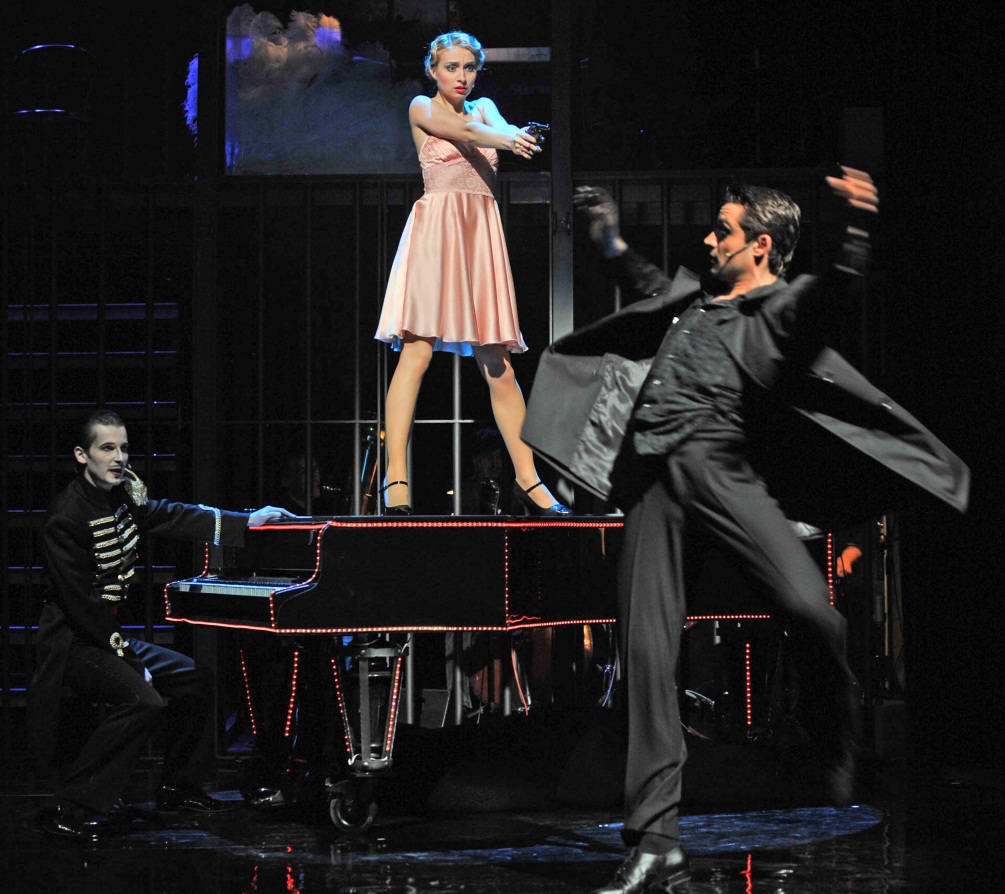 muzikál
Děj muzikálů…
nebývá zpravidla příliš složitý;
jeho základem je často „love story“ (milostný příběh);
podle okolností končí buď šťastně nebo tragicky;
některé muzikály si všímají sociálních problémů;
přepracovávají se i klasické divadelní hry.
muzikál
První muzikály
V roce 1927 měla premiéru hra Loď komediantů.Je považována za první muzikál!
Do muzikálů začala pronikat i jazzová [džezová] hudba.
Leonard Bernstein a jeho West Side Story (1957)Do tehdejší Ameriky byl přenesen příběh Romea a Julie od W. Shakespeara [šejkspíra]

Ukázku si můžete poslechnoutZDE!
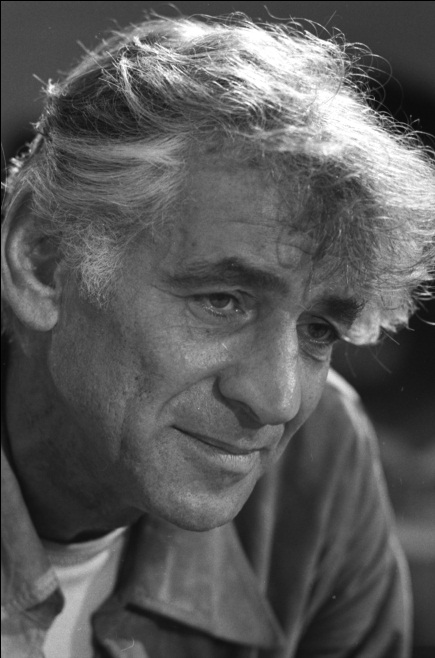 muzikál
Další muzikály
 Atmosféru USA druhé poloviny 60. let (válka ve Vietnamu) zachycoval muzikál Hair [hér] – Vlasy.Autory byli G. Ragni, J. Radoa a G. Mc Dermota.Psal se rok 1968.
Později jej zfilmoval český režisér Miloš Forman.

Ukázku si můžete poslechnoutZDE!
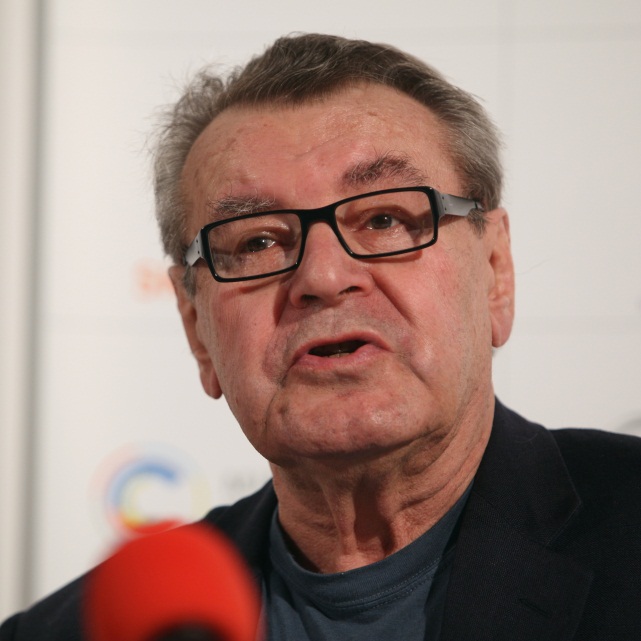 muzikál
Další muzikály
 V roce 1971 měl premiéru filmJesus Christ Superstar [džízs krajst suprstár]
Toto dílo je někdy označováno jako rocková opera.
Setkáváme se s nejúspěšnějším autorem 20. století Andrewem Lloydem Weberem.
Další jeho díla jsou Evita, Cats (Kočky), Fantom opery.

Ukázku si můžeteposlechnout ZDE!
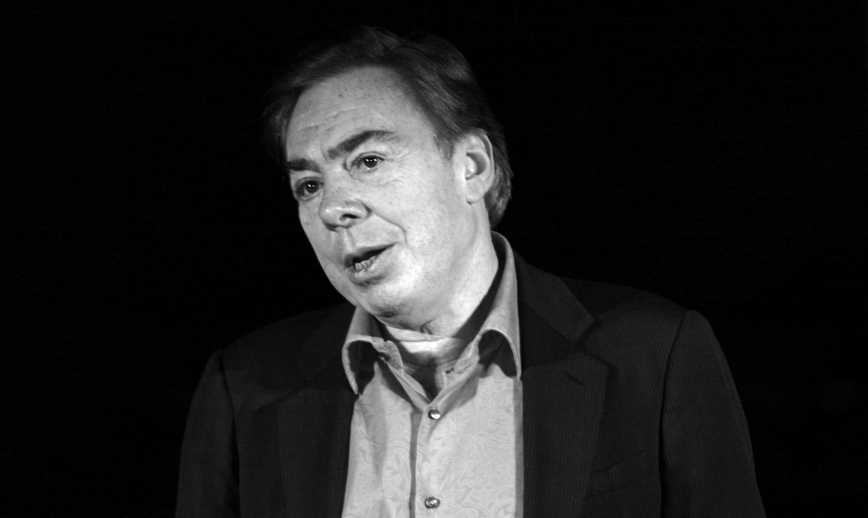 muzikál
České muzikály
 Objevují se po 2. světové válce.
Asi prvním představením v roce 1947 bylDivotvorný hrnec (video) – z Ameriky jej přivezli Jiří Voskovec a Jan Werich.
První český filmový muzikál se jmenovalStarci na chmelu (videa).
Další jmenujme Kdyby tisíc klarinetů (videa).
Balada pro banditu (video)

Poslechněme si píseň z muzikálu Starci na chmelu – Milenci v texaskách!
muzikál
Další zajímavosti kolem muzikálů
 Jindřich Brabec – v 70. a 80. letech nejplodnější český muzikálový hudební skladatel – přes 20 děl.
Další skladatelé: V. Zahradník, K. Svoboda, Z. Petr
Muzikály se hrály v brněnských divadlech HaDivadlo a Husa na provázku.
Po roce 1990 se s muzikály doslova roztrhl pytel.
Dělaly se překlady slavných muzikálů, vznikaly nové…
Vlasy
Jesus Christ Superstar
Krysař (Daniel Landa)
Dracula [drákula] (Karel Svoboda, Z. Borovec…)
Zdroje:
- CHARALAMBIDIS, Alexandros. Hudební výchova pro 7. ročník základní školy. 2. vyd. Praha: SPN - pedagogické nakladatelství, 2005, 152 s. ISBN 80-7235-297-0.
- „Leonard Bernstein 1971“ od Marion S. Trikosko – Tento image je dostupný v oddělení Prints and Photographs division americké Knihovny Kongresu pod digitálním ID ppmsc.03255.Toto oznámení neurčuje autorská práva tohoto souboru. Stále je vyžadován běžný popisek licence. Pro další informace viz Commons:Licencování.العربية | čeština | Deutsch | English | español | فارسی | suomi | français | magyar | italiano | македонски | മലയാളം | Nederlands | polski | português | русский | slovenčina | slovenščina | Türkçe | 中文 | 中文（简体）‎ | 中文（繁體）‎ | +/−. Licencováno pod Public domain via Wikimedia Commons - http://commons.wikimedia.org/wiki/File:Leonard_Bernstein_1971.jpg#mediaviewer/Soubor:Leonard_Bernstein_1971.jpg; 1. 6. 2014
- „Milos Forman“ od che(Prosím uvádět jako „Petr Novák, Wikipedie“, pokud toto užijete mimo projekty Wikimedia.) – Vlastní dílo. Licencováno pod Creative Commons Attribution-Share Alike 3.0 via Wikimedia Commons - http://commons.wikimedia.org/wiki/File:Milos_Forman.jpg#mediaviewer/Soubor:Milos_Forman.jpg; 1. 6. 2014
- "AndrewLloydWebber3" by Tracey Nolan from Toronto, Canada - LALW - B&W. Licensed under Creative Commons Attribution-Share Alike 2.0 via Wikimedia Commons - http://commons.wikimedia.org/wiki/File:AndrewLloydWebber3.png#mediaviewer/File:AndrewLloydWebber3.png; 1. 6. 2014
- „Chicago3 (MdB)“ od Jef Kratochvil – http://www.mdb.cz/galerie-4/?galerie=175. Licencováno pod Creative Commons Attribution-Share Alike 3.0-cz via Wikimedia Commons - http://commons.wikimedia.org/wiki/File:Chicago3_(MdB).jpg#mediaviewer/Soubor:Chicago3_(MdB).jpg; 1. 6. 2014